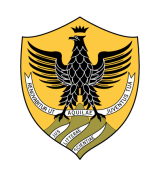 Università degli Studi dell’Aquila
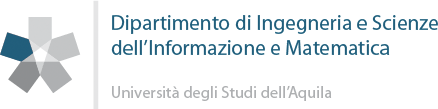 Corso di Algoritmi e Strutture Dati con Laboratorio
A.A. 2014/15
Algoritmi e loro implementazione in Java
Algoritmo
Informalmente, un algoritmo è un insieme di  istruzioni definite passo per passo in modo da potere essere eseguite meccanicamente e tali da produrre un determinato risultato
Una sequenza di passi di calcolo che, ricevendo in ingresso un valore (o un insieme di valori), restituisce in uscita un altro valore (o un insieme di valori), trasformando quindi i dati in ingresso in dati in uscita
Ci focalizziamo su algoritmi pensati per risolvere problemi di calcolo la cui soluzione può essere delegata alla CPU di un sistema di elaborazione automatica.
Corso di Laboratorio di Algoritmi e Strutture Dati A.A. 2014/2015
2
Algoritmo: esempi tipici
Un algoritmo di ricerca è un algoritmo che, data una collezione di elementi, è capace di organizzarli nella memoria del calcolatore in modo da potere verificare rapidamente se un dato elemento è presente nella collezione
Un algoritmo di ordinamento è un algoritmo che, dato un insieme di elementi, è capace di ordinarli sulla base di una certa relazione d'ordine, definita sull’insieme stesso (maggiore/minore, precede/segue, ecc.)
…
 Duplicati (es): Data una lista di prenotazioni agli esami, verificare se vi sono studenti che si sono prenotati più di una volta
Corso di Laboratorio di Algoritmi e Strutture Dati A.A. 2014/2015
3
Ciclo di sviluppo di codice algoritmico
Lo sviluppo di software robusto ed efficiente per la soluzione di problemi di calcolo richiede (tra le altre cose):
Creatività
Capacità di astrazione
Familiarità di strumenti matematici
Padronanza del linguaggio di programmazione
Schema semplificato a due fasi che si avvicendano in un processo ciclico:
Fase progettuale
Fase realizzativa
Corso di Laboratorio di Algoritmi e Strutture Dati A.A. 2014/2015
4
Fase progettuale
Si definiscono i requisiti del problema di calcolo che si intende affrontare:
Definire in modo preciso e non ambiguo il problema di calcolo che si intende risolvere
Identificare i requisiti dei dati in ingresso e di quelli in uscita prodotti dall’algoritmo
Già in questa fase è possibile valutare se un problema complesso può essere decomposto in sottoproblemi risolvibili in modo separato e indipendente
Corso di Laboratorio di Algoritmi e Strutture Dati A.A. 2014/2015
5
Fase progettuale
Si studia la difficoltà intrinseca del problema (studiare i limiti inferiori), ossia la quantità minima di risorse di calcolo (tempo e memoria di lavoro) di cui qualsiasi algoritmo avrà bisogno per risolvere una generica istanza del problema dato.
Per molti problemi importanti non sono ancora noti limiti inferiori precisi che ne caratterizzano la difficoltà intrinseca, per cui non è ancora possibile stabilire se un algoritmo risolutivo sia ottimo o meno
Corso di Laboratorio di Algoritmi e Strutture Dati A.A. 2014/2015
6
Fase progettuale
Si progetta un algoritmo risolutivo, verificandone formalmente la correttezza e stimandone le prestazioni teoriche
Per uno stesso problema algoritmico esistono più algoritmi risolutivi
L’obiettivo è trovare l’algoritmo che faccia un uso ottimale delle risorse di calcolo disponibili
In grossi progetti sw è fondamentale stimare le prestazioni già a livello progettuale. Scoprire solo dopo la codifica che i requisiti prestazionali non sono stati raggiunti potrebbe portare a conseguenze disastrose o per lo meno molto costose
Corso di Laboratorio di Algoritmi e Strutture Dati A.A. 2014/2015
7
Fase progettuale
Qualora la verifica della correttezza rilevi problemi o la stima delle prestazioni risulti poco soddisfacente si torna al passo 3 (se non al passo 2…)
Corso di Laboratorio di Algoritmi e Strutture Dati A.A. 2014/2015
8
Fase realizzativa
Si codifica l’algoritmo progettato in un linguaggio di programmazione e lo si collauda per identificare eventuali errori implementativi
Si effettua un’analisi sperimentale del codice prodotto e se ne studiano le prestazioni pratiche
Si ingegnerizza il codice, migliorandone la struttura e l’efficienza pratica attraverso opportuni accorgimenti
Non è raro che l’analisi sperimentale fornisca suggerimenti utili per ottenere algoritmi più efficienti anche a livello teorico.
Corso di Laboratorio di Algoritmi e Strutture Dati A.A. 2014/2015
9
Il problema dei duplicati
Algoritmo verificaDup (sequenza S)
   for each elemento x della sequenza S do
		 for each elemento y che segue in S do
 			if x=y then return true
   return false

Analisi della correttezza:  l’algoritmo confronta almeno una volta ogni coppia di elementi, per cui se esiste un elemento che si ripete in S verrà trovato con sicurezza
Corso di Laboratorio di Algoritmi e Strutture Dati A.A. 2014/2015
10
Il problema dei duplicati
Stima delle prestazioni: “quanto tempo richiede l’algoritmo?”
La metrica deve essere indipendente dalle tecnologie e dalle piattaforme utilizzate (il numero di passi richiesto dall’algoritmo)
Misuriamo il tempo in secondi?  La risposta cambierebbe negli anni o anche semplicemente su piattaforme diverse
La metrica deve essere indipendente dalla particolare istanza (tempo espresso in funzione della dimensione dell’istanza, notazione asintotica) 
Lo sforzo richiesto per ordinare 10 elementi e per ordinarne 1 milione è lo stesso?
Corso di Laboratorio di Algoritmi e Strutture Dati A.A. 2014/2015
11
Il problema dei duplicati
Usiamo la notazione asintotica per esprimere le delimitazioni inferiori e superiori alla complessità di un problema rispetto ad una data risorsa di calcolo
Analisi del tempo di esecuzione di verificaDup: O(1) nel caso migliore, O(n*n) nel caso peggiore
Difficoltà intrinseca del problema: 
delimitazione inferiore banale di ogni algoritmo:  Ω(n)  (almeno la lettura dei dati in ingresso)
Esistono algoritmi più efficienti di verificaDup?
Corso di Laboratorio di Algoritmi e Strutture Dati A.A. 2014/2015
12
Il problema dei duplicati
Osserviamo che se la sequenza in ingresso è ordinata possiamo risolvere il problema più efficientemente:
gli eventuali duplicati sono in posizione consecutiva
è sufficiente scorrere l’intera sequenza
Idea nuovo algoritmo:
Ordinare la sequenza (θ(n*log n ) )
Cercare due elementi duplicati consecutivi (θ(n) nel c.p.)
tempo di esecuzione complessivo:  O(n* log n) nel c.p.
Corso di Laboratorio di Algoritmi e Strutture Dati A.A. 2014/2015
13
Il problema dei duplicati
Algoritmo verificaDupOrd (sequenza S)
	  ordina S in modo non-decrescente
   for each elemento x della sequenza 			  ordinata S, tranne l’ultimo do
		 sia y l’ elemento che segue x in S
		 do if x=y then return true
   return false
Corso di Laboratorio di Algoritmi e Strutture Dati A.A. 2014/2015
14
Il problema dei duplicati
Fase realizzativa: Alcune scelte, se non ben ponderate, potrebbero avere un impatto cruciale sui tempi di esecuzione
Implementazione dell’algoritmo verificaDup mediante liste: S è rappresentata tramite un oggetto di una classe che implementa l’interfaccia java.util.List) fornita come parte del Java Collections Framework  (che vedremo in seguito…)
Il metodo get consente l’accesso agli elementi di S in base alla loro posizione nella lista.
Corso di Laboratorio di Algoritmi e Strutture Dati A.A. 2014/2015
15
Il problema dei duplicati
public static boolean verificaDupList (List S){
	for (int i=0; i<S.size(); i++){
  	Object x=S.get(i);
		for (int j=i+1; j<S.size(); j++){
			Object y=S.get(j);
			if (x.equals(y)) return true;
		}
  }
  return false;
}
Corso di Laboratorio di Algoritmi e Strutture Dati A.A. 2014/2015
16
Il problema dei duplicati
Utilizzando anche la classe java.util.Collections, che fornisce metodi statici che operano su collezioni di oggetti
In particolare fornisce il metodo sort,  che si basa su una variante dell’algoritmo mergesort

public static boolean verificaDupOrdList (List S){
  Collections.sort(S);
  for (int i=0; i<S.size()-1; i++)
     if (S.get(i).equals(S.get(i+1))) return true;
  return false;
}
Corso di Laboratorio di Algoritmi e Strutture Dati A.A. 2014/2015
17
Il problema dei duplicati
Collaudo e analisi sperimentale: l’implementazione di un algoritmo va collaudata in modo da identificare eventuali errori implementativi, ed analizzata sperimentalmente, possibilmente su dati di test reali
Durante l’analisi sperimentale spesso si ottengono risultati sorprendenti  la cui spiegazione consente di raffinare i modelli di calcolo o l’analisi teorica stessa aprendo la strada a possibili miglioramenti
I dati di test reali possono presentare caratteristiche che agevolano o mettono in difficoltà l’algoritmo, che potrebbe essere migliorato in contesti specifici
L’analisi sperimentale consente di capire quali sono le costanti nascoste dalla notazione asintotica ottenendo un confronto più preciso tra algoritmi apparentemente simili
Corso di Laboratorio di Algoritmi e Strutture Dati A.A. 2014/2015
18
Il problema dei duplicati
Collaudo e analisi sperimentale (duplicati):
L’analisi sperimentale (per dettagli rif. libro di testo) condotta su sequenze di numeri interi distinti generati in modo casuale evidenzia il vantaggio derivante dal progetto di algoritmi efficienti:
verificaDupOrdList molto più efficiente di verificaDupList
I tempi di esecuzione predetti teoricamente sono rispettati?  No
La curva dei tempi di esecuzione relativa al metodo verificaDupList somiglia alla funzione c*n3 (non a c*n2)
La curva dei tempi di esecuzione relativa al metodo verificaDuOrdpList somiglia alla funzione c*n2 (non a c*n*logn)
Perché‘?
Corso di Laboratorio di Algoritmi e Strutture Dati A.A. 2014/2015
19
Il problema dei duplicati
La contraddizione è solo apparente!
Nell’analisi teorica abbiamo tacitamente assunto che procurarsi gli elementi in posizione i e j richiedesse tempo O(1)
Controllando i dettagli dell’implementazione di get ci si accorge che il metodo, avendo a disposizione solo la posizione di un elemento e non il puntatore ad esso, per raggiungere l’elemento in quella posizione è costretto a scorrere la lista dall’inizio:
Raggiungere l’elemento i-mo costa θ(i)
Corso di Laboratorio di Algoritmi e Strutture Dati A.A. 2014/2015
20
Il problema dei duplicati
Dunque il tempo di esecuzione di verificaDupList diventa proporzionale a:
Σi=1..n(i+Σj=(i+1)..n j)=O(n3)
È semplice mostrare che anche la delimitazione inferiore è Ω(n3), dunque verificaDupList ha tempo di esecuzione θ(n3).
Vedremo che è possibile migliorare l’implementazione (tempo di esecuzione O(n2) ) !
Discorso analogo vale per il metodo verificaDupOrdList.
Corso di Laboratorio di Algoritmi e Strutture Dati A.A. 2014/2015
21
Il problema dei duplicati
Metodologie di analisi sperimentale (cenni)
L’analisi sperimentale delle prestazioni va condotta seguendo una corretta metodologia per evitare conclusioni errate o fuorvianti
Obiettivi:
Come raffinamento dell’analisi teorica o in sostituzione dell’analisi teorica quando questa non può essere condotta con sufficiente accuratezza
Per stimare le costanti moltiplicative ignorate
Per studiare le prestazioni su dati di test derivanti da applicazioni pratiche o da scenari di caso peggiore
Se un risultato sembra in contraddizione con l’analisi teorica può essere utile condurre ulteriori esperimenti
Corso di Laboratorio di Algoritmi e Strutture Dati A.A. 2014/2015
22
Il problema dei duplicati
Le analisi sperimentali: l’impianto sperimentale è caratterizzato da molteplici aspetti, la cui conoscenza è fondamentale per interpretare i risultati in modo corretto:
Piattaforma: come piattaforma di sperimentazione per analizzare gli algoritmi utilizzeremo il Java RunTime Environment
Misure di qualità del codice: ci concentreremo sull’uso delle risorse di calcolo (tralasceremo la qualità della soluzione approssimata)
Corso di Laboratorio di Algoritmi e Strutture Dati A.A. 2014/2015
23
Il problema dei duplicati
Misurazione dei tempi (a scopo didattico solo mediante orologio di sistema): un aspetto cruciale è la granularità delle funzioni di sistema usate per misurare i tempi. Se i tempi di esecuzione sono troppo bassi per ottenere stime significative, basta misurare il tempo totale di una serie di esecuzioni identiche dello stesso codice e dividere il tempo totale per il numero di esecuzioni 
Usiamo il metodo java.lang.System.nanoTime() che fornisce un valore di tipo long (nanosecondi) per prendere i tempi prima e dopo l’esecuzione:
long tempoInizio = System.nanoTime();
[porzione di codice da misurare]
long tempo=System.nanoTime()- tempoInizio ;
Corso di Laboratorio di Algoritmi e Strutture Dati A.A. 2014/2015
24
Il problema dei duplicati
Dati di test: è opportuno usare:
insiemi di test il più possibile generali
Istanze realistiche per le specifiche applicazioni
Riproducibilità dei risultati: è importante documentare il lavoro in modo preciso in modo da consentire la riproduzione dei risultati
Corso di Laboratorio di Algoritmi e Strutture Dati A.A. 2014/2015
25
Il problema dei duplicati
Messa a punto e ingegnerizzazione: richiede in particolare di decidere l’organizzazione e la modalità di accesso ai dati
In riferimento al nostro esempio, dove la sequenza S è rappresentata mediante un oggetto List, l’uso incauto del metodo get ha reso le implementazioni inefficienti
Eliminare questa fonte di inefficienza: convertire la lista in array!
Corso di Laboratorio di Algoritmi e Strutture Dati A.A. 2014/2015
26
Il problema dei duplicati
public static boolean verificaDupArray (List S){
	Object[] T = S.toArray();
 for (int i=0; i<T.length(); i++){
  	Object x=T[i];
		for (int j=i+1; j<T.length; j++){
			Object y=T[j];
			if (x.equals(y)) return true;
		}
  }
  return false;
}
Corso di Laboratorio di Algoritmi e Strutture Dati A.A. 2014/2015
27
Il problema dei duplicati
public static boolean verificaDupOrdArray (List S){
 Object[] T = S.toArray();
 Arrays.sort(T);
 for (int i=0; i<T.length(); i++){
  	if (T[i].equals(T[i+1])) return true;
		}
  }
  return false;
}

I tempi di esecuzione in questo caso sono perfettamente allineati con la predizione teorica!
Corso di Laboratorio di Algoritmi e Strutture Dati A.A. 2014/2015
28